Policy for Dealing with Sexual Abuse and Sexual Harassment
Rev. Tim Purvis
Ministry and Church Vocations
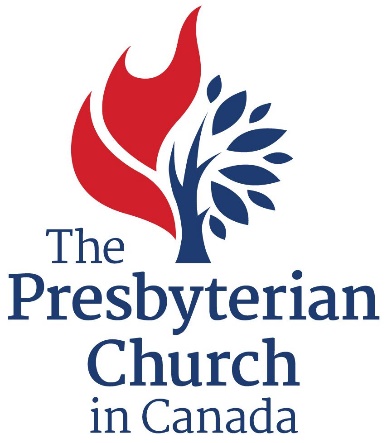 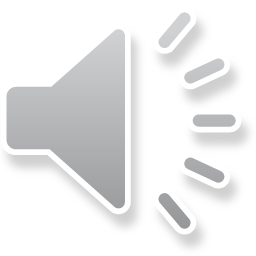 Welcome and Introduction
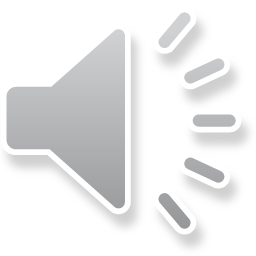 [Speaker Notes: Hello.  My name is Tim Purvis, and I am the Associate Secretary, Ministry and Church Vocations, a department of the Life and Mission Agency of The Presbyterian Church in Canada.  
 
This online training module if offered as a basic introduction to our denomination’s Policy for Dealing with Sexual Abuse and Sexual Harassment, sometimes referred to as the SASH policy.  It is also intended to be a brief refresher for those who have already taken a training in the policy.]
Learning Objectives
Understand and identify sexual misconduct

Understand the church’s policy and position

Know what to do and how to respond to inappropriate behaviour or cases when they arise

Understand some of the key concepts underlying appropriate and inappropriate behaviour (e.g., boundaries, consent, power and vulnerability)

Prevent sexual misconduct in our own behaviour
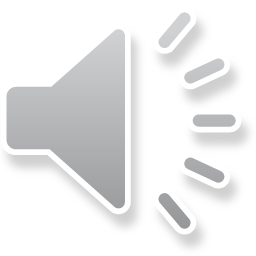 [Speaker Notes: Let’s begin by setting out what we hope to accomplish in this training.  
 
That we would be able to understand and identify sexual misconduct 
That we would be able to understand the church’s policy and position 
That we would be able to know what to do and how to respond to inappropriate behaviour or cases when they arise
That we would be able to understand some of the key concepts underlying appropriate and inappropriate behaviour (e.g., boundaries, consent, power and vulnerability) 
That we would be able to take steps to prevent sexual misconduct in our own behaviour]
Workshop Outline
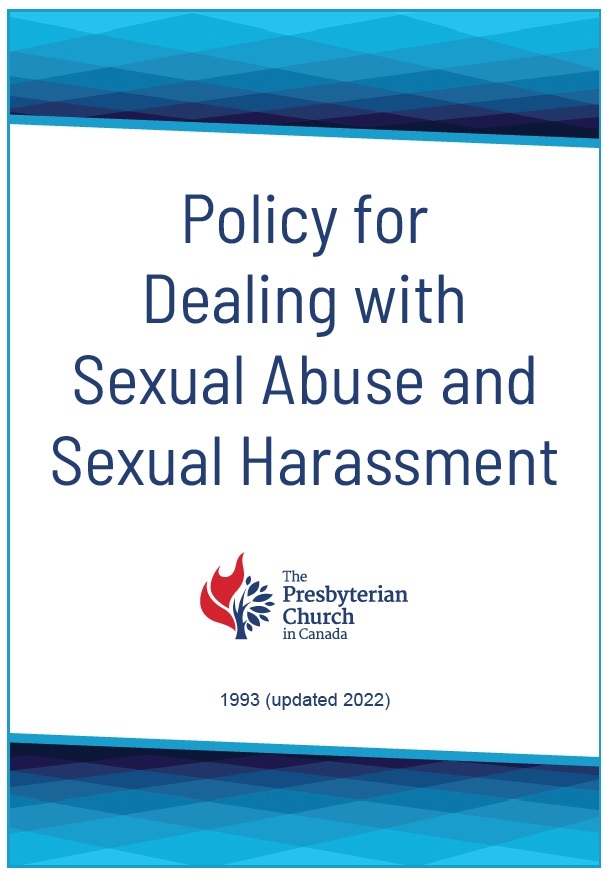 Policy Overview and Foundations

Policy Definitions – Criminal Code and Church

Power, Vulnerability, and Consent

Using Church’s Policy

Healthy Church Responses

Quiz/Test
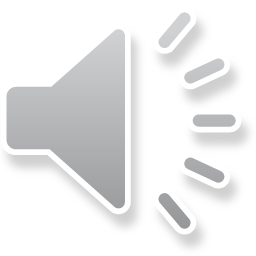 [Speaker Notes: The training will cover the following areas:
 
An overview of the SASH Policy and its theological and legal foundations
Some key definitions in the Policy, including obligations under the Criminal Code of Canada as they pertain to the church
A discussion of the issues of power, vulnerability, and consent
How the church uses the SASH policy to handle complaints 
Healthy church responses

The training will be followed by an online quiz participants will take to demonstrate their understanding of the material presented and to indicate they have taken the training.]
Theological Basis
Human sexuality is God’s gift

Respect everyone (created in God’s image)

Church as sanctuary – safe place for all, especially the most vulnerable

Offer Christ’s love in every relationship

Church commitment:
try to ensure no abuse
clear and just response to allegations

Zero Tolerance:
Sexual abuse and sexual harassment will not be tolerated
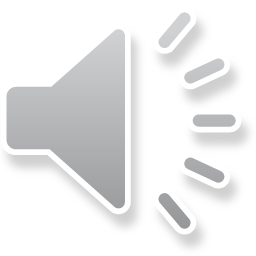 [Speaker Notes: The SASH Policy begins with our understanding that our sexuality is God’s gift to us, and like all of  God’s gifts it can be misused.
 
The policy of The Presbyterian Church in Canada on sexual abuse is set in the framework of what it means to be a sexual person of Christian faith and a servant in the Church. Our sexuality, as a dimension of our whole selves, is to be offered to God. In the expression of sexual desires we are called to holiness. God values sexuality as good, blessed and purposeful, both as an expression of love and for the procreation of children. Sexuality is a gift to be celebrated.  We are called to be responsible in the use of our sexuality and to respect each other as human beings made in God's image. From this belief in the sacredness of our physical beings we understand and declare that every person has the right to sexual and bodily integrity.
 
All those who serve the Church, especially clergy, church leaders, staff and volunteers, are expected to adhere to Christian ethical principles in their sexual conduct and in their exercise of authority and power.  The Church in all its extended ministries is to be seen as a safe place in the community; a place where it is known that sexual abuse is not tolerated. This is part of our Christian witness to the community. Therefore, the leadership of any group using church premises for their activities is also subject to this policy.
 
Our commitment is to model the example of Christ and to be rooted in the love of Christ in all our relationships. For any Christian to betray trust by the grave ethical transgression of sexually abusing another, whether child or adult, is to deny their own Christian identity, as well as to deny to the one abused the witness to the risen Christ in the world. Such a betrayal will be a gross injury to the one abused and a violation of faithfulness to Christ. 
 
Because of the serious consequences of sexual abuse, the Church must make every effort to ensure that sexual abuse does not occur within its jurisdiction. 
 
When such abuse does occur, the Church must make a clear and just response.
 
It is, therefore, the policy of The Presbyterian Church in Canada that sexual abuse or sexual harassment of any kind by any church leader, staff or volunteer will not be tolerated.]
Guiding Principles
All complaints addressed 

Innocent until proven guilty

Protection of children – priority

Human Rights Commission – an option

Policy applies to whole Presbyterian Church in Canada:
all individuals and ministries accountable to PCC
only General Assembly changes policy

Prayerfulness, love, affection, humility, with guidance of Holy Spirit
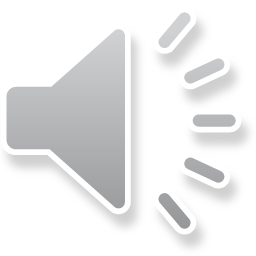 [Speaker Notes: The SASH Policy embodies certain guiding principles.  
 
All complaints of sexual abuse or sexual harassment will be taken seriously. Every complaint will be received, investigated and acted upon in accordance with the terms of this policy.  No “sweeping it under the rug.”
 
The person complained against is always presumed innocent until proven guilty.  If the presbytery or session cannot conclude from the evidence on a balance of probabilities that the actions did occur as alleged, then it must decide that the complaint cannot be substantiated.  In simple terms, the person complained against will be found innocent.  Any complaint must be substantiated before discipline can occur. 
 
The protection of children is a priority.  In accordance with civil law, any complaint of sexual abuse of a child will be reported to the child protection agency - the Children's Aid Society or its equivalent -- immediately.  This duty to report is a legal obligation.  Any professional person in a position of trust or responsibility who has a reasonable grounds to suspect that a minor is, or may be, in need of protection from physical or sexual abuse or neglect, is required by law to report this to the appropriate provincial child protection agency.  This is mandatory, and not optional.  It’s not up to the person with the reasonable suspicion to conduct an investigation.  That will be done by the child protection agency.  
 
A person who is alleging to have been sexually harassed shall be informed of the right to seek assistance of, and take their complaint to, the appropriate Provincial Human Rights Commission.
 
This policy is the policy of The Presbyterian Church in Canada. 
 
The policy governs all ministries and individuals accountable to the PCC.  Because it is a policy of the church, church courts are expected to implement this policy as it is written.
 
Changes to the policy will be made for the whole Church by the General Assembly. 
In the interest of fairness and consistency, presbyteries, sessions and other church bodies will refrain from implementing unilaterally procedures not outlined in the policy.  There should be no “freelancing,” as there have been situations where presbyteries have improvised and departed from the policy. In one case it involved a civil suit alleging unfair treatment, and the presbytery lost. 
 
The church is called to implement this policy in the spirit of prayerfulness, love, affection, and humility, under the continual illumination of the Holy Spirit.
  
Together with the theological basis, these guiding principles form the foundation for the church’s policy for dealing with sexual abuse or sexual harassment.  Therefore the policy can be understood properly only in light of them.]
Policy Definitions
Sexual Abuse 
Sexual Harassment
Sexual Harassment by Person in Authority
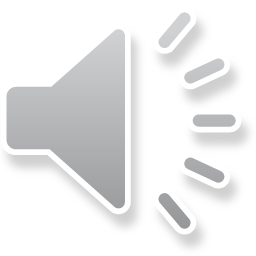 [Speaker Notes: The terminology used in our SASH policy is slightly different from that of the Anglican Church video, though the concepts are the same. 
 
In our Policy, Sexual Abuse is equivalent to the video’s term Sexual Assault

Sexual Harassment is the same

Sexual Harassment by a Person in Authority is equivalent to the video’s term Sexual Exploitation

Let’s look at these definition in turn.]
Policy Definitions
What is Sexual Abuse?
 
Sexual abuse includes, but is not limited to, any unwanted sexual contact.

Sexual contact includes, but is not limited to, sexual intercourse, genital contact, petting, fondling, sexually suggestive language or the display of pornography.

Sexual abuse includes, but is not limited to, sexual assault and other sexual offences involving children as defined in the Criminal Code of Canada
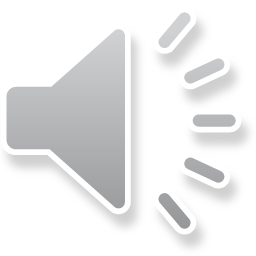 [Speaker Notes: The definitions used in the SASH Policy are drawn from criminal law, labour legislation, and Human Rights codes, often with direct quotations using legal language.  This ensures the policy meets a robust and recognized standard.  We have confidence in the church that our approach is consistent with Canadian law.
 
Note the language in the Policy: “Sexual abuse includes, but is not limited to, any unwanted sexual contact.”  Now look at the list in the definition of sexual contact, which also uses the same language: “includes, but is not limited to…”  The list isn’t exhaustive.  It won’t do to say, “well, what I did wasn’t on the list, so it should be okay.”  
 
Who decides if the sexual contact is “unwanted?”  The recipient does.  
 
Once again, any professional person in a position of trust or responsibility who has a reasonable grounds to suspect that a minor is, or may be, in need of protection from physical or sexual abuse or neglect, is required by law to report this to the appropriate provincial child protection agency.  This isn’t an option.]
Policy Definitions
What is Sexual Abuse?
 
Sexual abuse is often accompanied by violence. Violence impairs or destroys mutual consent, which is needed to ensure that sexual activity is voluntary. Sexual abuse therefore includes spousal violence.
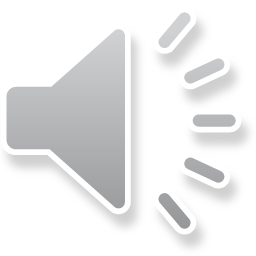 [Speaker Notes: Domestic violence and spousal violence are a type of sexual abuse under our policy.]
Policy Definitions
What is Sexual Harassment?
 
a course of vexatious comment or conduct that is known or ought reasonably to have been known to be unwelcome, including repeated sexual remarks or physical contact that is degrading;
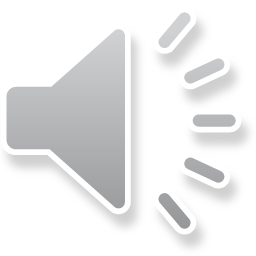 [Speaker Notes: There’s a lot in the definition of “Sexual Harassment,” so let’s take a few moments to unpack it.
 
First, note that sexual harassment involves “a course of vexatious comment or conduct.”  This means repeated behaviour involving more than one incident.  If someone makes an inappropriate and offensive remark and is called on their behaviour, and they stop and don’t do it again, that’s not harassment.  But if the same inappropriate behaviour continues even after being cautioned, that’s harassment.  Harassment involves a pattern of inappropriate behaviour.  
 
Secondly, the inappropriate behaviour “is known or ought reasonably to have been known.”  The standard used here is that of a reasonable person’s judgment of the interaction.  It’s not purely subjective.  What would a reasonable person observing the behaviour conclude?  If an inappropriate comment would cause a roomful of people who overheard the remark to wince or gasp, that’s a pretty good indication that “reasonable people” would recognize it as objectively inappropriate.  
 
Thirdly, the behaviour is “unwelcome.”  So who decides if the comment or conduct is unwelcome?  The recipient decides, not the person whose behaviour is in question.  Intent doesn’t matter; only the effect matters.  
 
Examples of the kinds of inappropriate comment or conduct would be sexual jokes, sexualized comments about someone’s’ body or clothing or appearance, personal comments about someone’s “love life,” or inappropriate names or labels with sexual overtones.]
Policy Definitions
What is Sexual Harassment?
 
a sexual advance or solicitation made by a person who is in a position to grant or deny a benefit to another; 

the threat of or an actual reprisal by a person in authority against a person who has rejected a sexual advance from that person in authority.
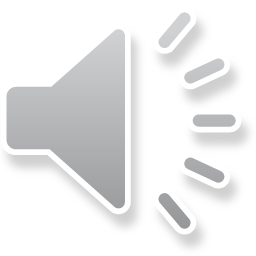 [Speaker Notes: The SASH Policy includes a particular kind of sexual harassment by person in authority (called “sexual exploitation” in the Anglican Church  video).  This is the kind of sexual harassment a certain infamous Hollywood producer routinely engaged in.  This is where… 

someone in a position of power or authority such as a boss, superior, professor, religious leader, or Hollywood producer; 
is in a position to grant or deny a benefit (“do this for me and the job is yours”)
or to make life miserable (“you’ll never work in this town again!”) – which is called a reprisal.  
 
Social, economic, and organizational position matters in these cases.  If there is a significant imbalance where one person has power and authority and the other person is vulnerable and lacking resources, there can be no meaningful consent.  ‘No” always means “no,” but “yes” doesn’t always mean “yes.” Consent cannot be meaningful in such a power imbalance.]
Power, Vulnerability, and Consent
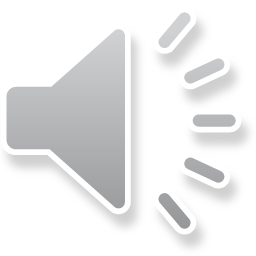 [Speaker Notes: Let’s take a closer look at the issues of Power, Vulnerability, and Consent.]
Sources of Power/Influence
physical
tenure
familiarity with tradition
gender
age
race
sexual orientation
language and culture
role
intellect (linguistic)
psychological (breadth of experience, stability)
spirit (maturity of Christian discipleship)
finances
social (personal support, community 	contacts, family connections)
life circumstances (security, wellbeing)
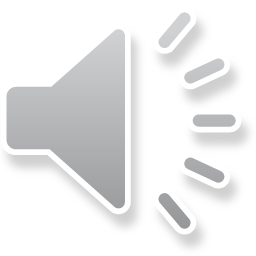 [Speaker Notes: In any interaction between two people, it’s possible for there to be a significant difference between the amount of power or influence each person has.  For example, consider this list of sources of power and influence.  Think about the relative differences between typical ministers and typical members of the congregation when it comes to these resources.  
 
For example, consider the minister’s role.  Ministers, as the spiritual leaders of the congregation, have authority by virtue of their ordination which sets them apart from members of the congregation.  They have specialized training and knowledge of church traditions, processes, and procedures.  In their pastoral role ministers have privileged access to members of the congregation, especially at times when those members are in crisis and are at their most vulnerable.  Other contingent factors on the list could further tip the balance of power and resources in the minister’s direction – for instance, where the minister enjoys a measure of financial stability, or a social and family support network, which a member may not have.

There may be instances where this balance of power and resources doesn’t favour the minister over the congregation member.  But they are relatively rare.]
Meaningful Mutual Consent
Requires both choice and equality

Equal footing:
are both parties equally resource-rich?
relative distribution of resources
Minister’s resources much greater than congregation member’s

Without equality:
resource-rich person may exercise power over vulnerability of other
resource-poor person may be pressured by stature or position of other
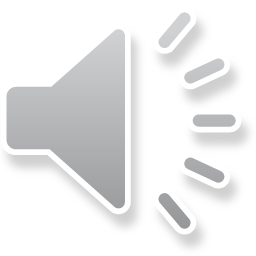 [Speaker Notes: For the church to believe there’s meaningful mutual consent there must be two things: choice and equality. 
 
Both parties must be equally resource-rich in the relative distribution of resources.  In practice, what this means is that ministers’ resources are greater, and often much greater, than members of the congregation.  
 
Without this relative equality of resources, the person in the position of power might exercise that power over the person who is less powerful and vulnerable.  
 
The person lacking in power and resources may feel pressure to give in to the person with the status, power, and resources.]
Pastoral Care Relationships
Minister’s duty:
to care for member of congregation
to act in member’s best interests

Meaningful consent might be absent even if member initiates sexual activity

Sexual activity without meaningful consent:  abusive

Church leader held responsible for maintaining professional boundaries
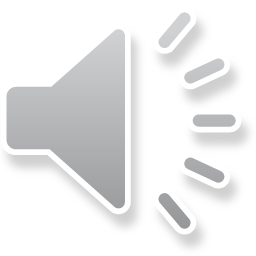 [Speaker Notes: A minister has a duty and responsibility to care for the members of the congregation and act in their best interests.  
 
Given the relative imbalance of power and resources between ministers and members of the congregation, meaningful consent may be absent even if the member initiates the sexual activity (as was the case in the counselling scenario from the Anglican Church video where the counselee expressed interest in taking the relationship beyond the professional level to a personal level).  
 
Bottom line: sexual activity without meaningful consent is an abuse of power.  It is sexual abuse.
 
Ministers are held responsible for setting and maintaining professional boundaries and limits.  If this isn’t done; if a minister crosses a professional boundary and violates the trust and vulnerability of a member of the congregation by engaging in sexual activity, that minister will be held responsible under the SASH Policy.]
What are some of the things we can do to encourage healthy church responses to complaints of ministerial sexual misconduct?
Ministers: take care of yourselves! 
clergy self-care
support/accountability
meaningful relationships outside the congregation (family, friends)
hobbies and interests outside the church 

Set and observe clear boundaries

Help others care for themselves (presbytery)

Educate widely (leaders + others) on SASH issues

Restructure supervision in programming (Leading With Care policy)
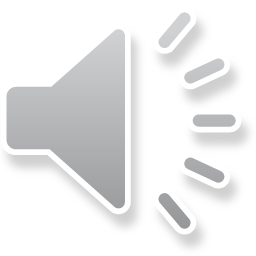 [Speaker Notes: One important aspect of the SASH Policy is preventative.  It strongly encourages the church, and especially those in positions of leadership, to take proactive steps to create a healthy climate which will minimize the risk of ministerial sexual misconduct.  So what are some of these steps?  
 
Ministers – look after yourselves and take care of yourselves!
Clergy self-care is important. Jesus said, “Love your neighbour as yourself” – the implication being that if we are unable to love and care for ourselves, we won’t be able to effectively love and care for others.  Take time off.  Don’t overwork and burn out.  Maintain a healthy diet.  Exercise regularly.  Get enough rest and sleep.  Don’t neglect your spiritual life, or disregard the care and nourishment of your soul.  Engage in spiritual disciplines that keep you connected to God. 
Develop strategies and networks for support and accountability.  For instance, meet regularly with trusted colleagues to share the mutual joys and challenges of ministry.  
Tend and cultivate meaningful relationships with others outside the congregation.  Spend time with family and friends.  
Develop hobbies and interests outside the church.  
 
Clergy who are experiencing isolation, feelings of loneliness, and lack of support are in a “danger zone” where they may be tempted to fulfill unmet needs in inappropriate ways.  Set clear boundaries and keep them!  Separate the personal from the professional. 
 
Provide educational opportunities for leaders and others on SASH issues.
 
Take a look at your various ministries and restructure them in such a way as to minimize the risk of sexual misconduct with vulnerable persons.  For example, put a policy on place requiring at least two adults to be supervising children and youth programs.  (Recall the server training scenario from the Anglican video where a single adult would not be left alone with a single young person).  Our denominational Leading with Care policy will assist clergy and congregations in making their buildings and programs safer.]
Using the Church’s Policy
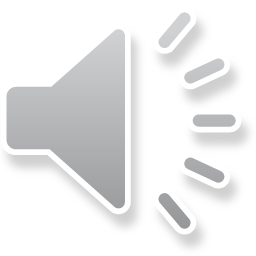 [Speaker Notes: We’re going to take a look at the Sexual Abuse and Sexual Harassment policy now.  This isn’t meant to be an exhaustive examination of the policy, but rather an overview of the process to be followed if there’s a complaint.]
Policy Overview
4 procedural stages:
Discovery
Intervention
Investigation
Adjudication (decision)
Which church court?
Where person complained against is accountable
Elders and members -> session
Ministers -> presbytery
Exception: where minister lays complaint against someone in congregation -> presbytery

Nature of complaint:
Does it allege criminal behaviour? 
If yes, church delays investigation
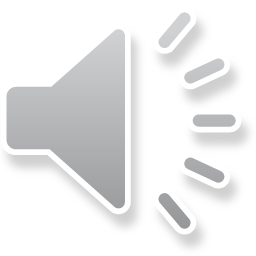 [Speaker Notes: There are four procedural stages when dealing with a complaint under the SASH policy:
 
Discovery – when the complaint is first received, and the initial actions taken
Intervention – where decisions are made about assigning pastoral care providers, advisors, and leaves of absence
Investigation – where the complainant, respondent, and witnesses (if any) are interviewed, evidence is gathered, and a report with recommendations (if any) is prepared
Adjudication – where the report is presented, a decision is made about the complaint, and if the complaint is substantiated, a decision is made about censure
 
Complaints under the SASH policy are received and dealt with by the court of jurisdiction where the person complained against is accountable.  
If the complaint is against an elder or a member of a congregation, it is handled by the session.  
If the complaint is against a minister, it is handled by the presbytery.  
There is one exception: where a minister makes a complaint against a member, adherent, or salaried staff person in the congregation served by the minister, the complaint is handled by presbytery.
 
It’s also important for the court of jurisdiction to determine the nature of the complaint.  If the complaint alleges criminal behaviour (for instance, involving a minor), or if criminal charges have already been laid, the church investigation stops until the criminal investigation has been concluded.  Once the criminal investigation has ended, the church may resume its investigation.]
Complaints process ... begins
Minister’s presbytery deals with member’s complaint

Presbytery SASH Committee is “go-between” 
member not required to meet face-to-face with minister 

Member complains:
speaks privately to presbytery SASH Committee
writes and signs complaint

SASH Committee tells minister that member has complained
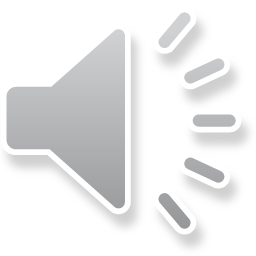 [Speaker Notes: Suppose, for example, a member of a congregation wants to make a formal complaint against a minister under the SASH policy.  Because ministers are under the authority of a presbytery and accountable to the presbytery for their conduct, the member would contact the clerk of the minister’s presbytery.  The presbytery would deal with the member’s complaint.  
 
All presbyteries are required to have a standing SASH committee of at least four individuals.  Any complaint against a minister would be referred to this committee.  The SASH committee acts as a “go between,” speaking separately with the member complainant and the minister complainee.  At no point is the member complainant required to meet face-to-face with the minister complainee.  
 
The member complainant will meet privately with the presbytery SASH committee.  The member will write a description of the complaint – what happened, when and where it happened, who was involved, who might have been a witness – and signs the written complaint.  The complainant member doesn’t have to write up the complaint themselves.  The complainant member can ask someone else to write up the complaint for them, but the complainant member must sign the complaint.  
 
The presbytery SASH committee, once it has received the written complaint, will inform the minister complainee that a formal complaint has been made against them.]
... continues
SASH Committee intervenes:
offers pastoral caregivers to member and to minister

offers advisors to member and to minister

decides whether to put minister on leave of absence
 paid, without prejudice
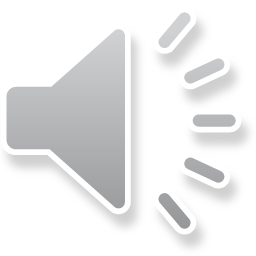 [Speaker Notes: The SASH committee then provides resources and support for those involved.  It arranges for pastoral care providers for both the member complainant and the minister complainee.  It arranges for advisors who will provide guidance and advice on the church procedures for both the member complainant and the minister complainee.  It determines whether or not to place the minister on a paid leave of absence “without prejudice” – a legal term meaning “with no assumption of guilt” – for the duration of the investigation.]
... continues
SASH Committee meets privately with minister
gives minister the member’s written complaint
listens to minister’s response
minister writes and signs their response to complaint

SASH Committee meets privately with member:
gives member the minister’s response to complaint
listens to member’s response

SASH Committee interviews any others with evidence or information about complaint

SASH Committee prepares report to presbytery
includes summary of what member complainant and minister complainee have said
includes recommendation about whether or not complaint has been substantiated
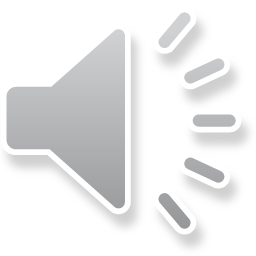 [Speaker Notes: In the investigation phase, the SASH committee first meets privately with the minister complainee.  It: 
gives minister the member’s written complaint
listens to minister’s response
minister writes and signs their response to complaint
 
The SASH Committee then meets privately with member complainant.  It:
gives member the minister’s response to complaint
listens to member’s response
 
The SASH Committee interviews any others whom it reasonably believes to have evidence or information pertinent to the complaint.
 
The SASH Committee prepares a report of its findings to presbytery
includes summary of what member complainant and minister complainee have said
includes recommendation about whether or not the complaint has been substantiated]
... continues
Presbytery meets in private session to consider SASH committee report

Presbytery decides: has the complaint been substantiated?
“balance of probability”
more probable or less probable alleged events occurred
same standard as civil suit

if complaint not substantiated:
minister deemed innocent

if complaint substantiated:
presbytery disciplines the minister
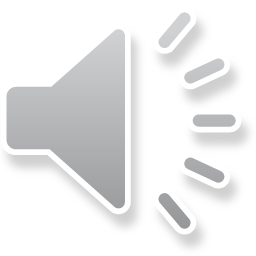 [Speaker Notes: The presbytery then meets in private session meeting (“with closed doors,” Book of Forms 10, also known as meeting in camera) to receive and consider the report of the SASH committee and its recommendations.
 
The presbytery decides whether or not the complaint has been substantiated.
The standard of proof used is the ”balance of probability.”  This means, once all the evidence has been considered, is it more likely or less likely that the alleged events occurred.  This is the same standard used in civil lawsuits. It’s a high standard of proof, but not as high as the “beyond reasonable doubt” standard used in criminal trials. 
 
If the presbytery decides the complaint is not substantiated, the minister is deemed to be innocent of the allegations.  
 
If the presbytery determines the complaint is substantiated, then it proceeds to discipline the minister by administering the appropriate level of censure depending on the severity of the minister’s actions.]
... concludes
Discipline options:
admonition – administered privately
rebuke – administered publicly, may include suspension
removal from office - minister removed from congregation 
deposition - minister removed from ministry

Possible for minister or member to ask for church court trial:
testify in presence of other
cross-examination
almost never used

Criminal complaints:
church waits
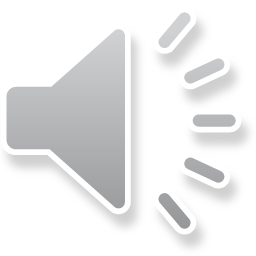 [Speaker Notes: The discipline options, or levels of censure, a presbytery may administer are:
 
Admonition –If the abuse is considered isolated and relatively minor, such as a temporary lapse of judgment, then an admonition may be administered.  Admonition is “solemnly addressing the offender, placing the offence before them, and exhorting them to greater circumspection” (Book of Forms 367).  It is a verbal “dressing down” and is administered in private.  An admonition may only be used if the accused displays remorse. The presbytery must be satisfied that the abuse will not recur to use this level of discipline.
 
Rebuke – If the abuse shows a willful flouting of ethical sexual behaviour, or if the accused person shows an inadequate acknowledgment of the seriousness of the situation, a rebuke may be administered (Book of Forms, 368). A rebuke is similar to an admonition, only typically administered in public.  The rebuke may include a temporary suspension from office without pay, a requirement to enter therapy, or any other disciplinary task designed to prevent a recurrence of the abuse. Evidence should be offered that the task has been completed to the presbytery’s satisfaction.
 
Removal from Office or Position - If the presbytery considers the abuse has been the cause of severe damage, or will recur in the future, or if healing of professional relations is not possible, it may sever the pastoral tie, or remove the accused person from their position. The ministerial certificate shall not be released until the presbytery is satisfied that steps have been completed to prevent future abuse. Such steps may include therapy, withholding the certificate for a set period of time, spiritual direction or any other task set by the presbytery (Book of Forms, 369 – 372).
 
Deposition from Ministerial Office - When the offender is an ordained minister of Word and Sacraments or a diaconal minister and if the abuse is substantial, involving criminal acts, violence, abuse of minors, or repeated episodes of abuse, the abuse shall be treated as gross immorality and the offender shall be deposed from the ministerial office (Book of Forms, 373 – 373.2).
 
If either party is not satisfied with the decision, they can ask for a formal church trial under Book of Forms 356-364
In a formal trial, the member complainant and minister complainee testify in each other’s presence and can be subject to cross-examination
Almost never used in practice
 
Important note: if a criminal charge is laid against the minister complainee, the church process stops until the criminal charge is disposed of.]
Policy for Dealing with Sexual Abuse and Sexual Harassment
Rev. Tim Purvis
Ministry and Church Vocations
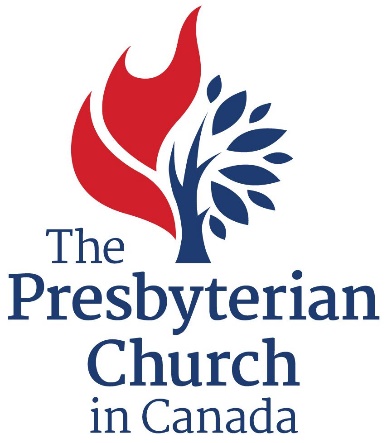 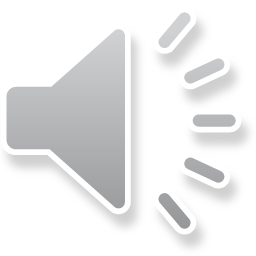 [Speaker Notes: This concludes the training portion on the Policy for Dealing with Sexual Abuse and Sexual Harassment.  The final exercise is an online 10 question multiple-choice quiz participants will take to demonstrate their understanding of the material presented and to indicate they have taken the training.  Please return to the Ministry and Church Vocations website under the SASH training section and click on the link to take the quiz.]